B-72 inviterer tilB-NM i B-72 hallen i Lørenskog 1. – 2. mars.
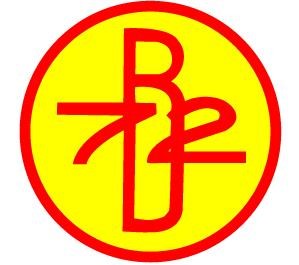 B-72 inviterer til B-NM 1. – 2. mars 2025 i B-72 hallen
Hall B-72 hallen, Boecksgate 7, 1473 Lørenskog 
PåmeldingTtadmin: https://ttadmin.webzenter.com/ Frist: Førstemann til mølla prinsippet gjelder. Endelig strek settes 10.februar.BetalingSkjer når man gjør påmeldingen i Ttadmin for de klubbene som har anledning til det. For resten så sendes faktura.
NB! For evt. etteranmeldinger tilkommer ekstra avgift kr 200,- per spiller og blir fakturert etter turneringen. Tillates kun så lenge det er plasser tilgjengelig.
Spilleform Cup i lag, pulje i single. Best av fem sett. 3 spillere må føres opp i lagspillet.
Tidsskjema Det legges ut detaljert tidsskjema en uke før turneringsstart.Det blir start 09:00 på lørdag og 09:00 søndag. Hallen åpner 75 min før klassestart. 
DeltagelseTurneringen er åpen for alle spillere, også damespillere, så lenge spilleren har lisens og under 2300 poeng på rankingen. Det vil være plass til maksimalt 15 lag, og  56 spillere i single. 
Seeding1.februar rankingen vil bli brukt som seedingsgrunnlag.
Spørsmål Spørsmål kan rettes til turneringsleder Sindre Åteigen- mail: sindre@b72.no- mobil: 46508131
Utstyr Stiga bord, baller: hvite, Stiga *** 
KantineDet vil være kantine i 2. etasjen i hallen. 
Fasiliteter Det er garderober og dusjer tilgjengelig under hele turneringen
Dommere I puljespill dømmer spillerne selv. De som ryker ut i puljespillet og i avsluttende cupspill må dømme en kamp til etter at de er ferdig med eget spill. I lag dømmer lagene selv.
Stevnetieren Påmeldingsavgiften inkluderer 10 kr til stevnetieren.
Arrangementet er underlagt NBTF sitt reglement og dopingbestemmelsene. 
TidsskjemaLørdag: Herrer B lag (510kr per lag)Søndag: Herrer B single (310kr)
Informasjon legges ut på B72 sin hjemmeside samt Facebooksider.